July 2024
Project: IEEE P802.15 Working Group for Wireless Specialty Networks

Submission Title: Theoretical Analysis of System Performance in a Multi-BAN Coexistence Environment (Class 1)
Date Submitted:  17 July 2024
Source: Kento Takabayashi1, Ryuji Kohno2,3 
Company: (1) Toyo University (2)Yokohama National University  (3) YRP International Alliance Institute
Address: (1) 2100 Kujirai, Kawagoe, Saitama, Japan 351-8585, (3)79-5 Tokiwadai, Hodogaya-ku, Yokohama, 240-8501 Japan,
(4) YRP1 Blg., 3-4 Hikarinooka, Yokosuka-City, Kanagawa, 239-0847 Japan
Voice:[(1) +81-866-94-2104 , (3) +81-90-5408-0611] E-Mail:[takabayashi.kento.xp@gmail.com, kohno@ynu.ac.jp, kohno@yrp-iai.jp]
Re: In response to call for technical contributions 
Abstract:	
Purpose:	Material for discussion in P802.15.6ma TG corresponding to comments in EC Meeting
Notice:	This document has been prepared to assist the IEEE P802.15.  It is offered as a basis for discussion and is not binding on the contributing individual(s) or organization(s). The material in this document is subject to change in form and content after further study. The contributor(s) reserve(s) the right to add, amend or withdraw material contained herein.
Release:	The contributor acknowledges and accepts that this contribution becomes the property of IEEE and may be made publicly available by P802.15.
K.Takabayashi (Toyo Univ.), R.Kohno (YNU/YRP-IAI)
Slide 1
July 2024
Theoretical Analysis of System Performance in a Multi-BAN Coexistence Environment (Class 1)
July 2024,
Hybrid Session,
Sheraton Le Centre Montreal, Montreal, Quebec, Canada 
Kento Takabayashi (1), Ryuji Kohno(2,3)
(1) Toyo University (2)Yokohama National University  (3) YRP International Alliance Institute
Slide 2
K.Takabayashi (Toyo Univ.), R.Kohno (YNU/YRP-IAI)
July 2024
Coexistence environment level
Coexistence environment class is divided into 8 categories
This presentation introduces a simple PER performance analysis in class 1
These results can be useful for cross-layer evaluation of physical and MAC layers in multiple WBANs environment
Slide 3
K.Takabayashi (Toyo Univ.), R.Kohno (YNU/YRP-IAI)
July 2024
Assumed environment
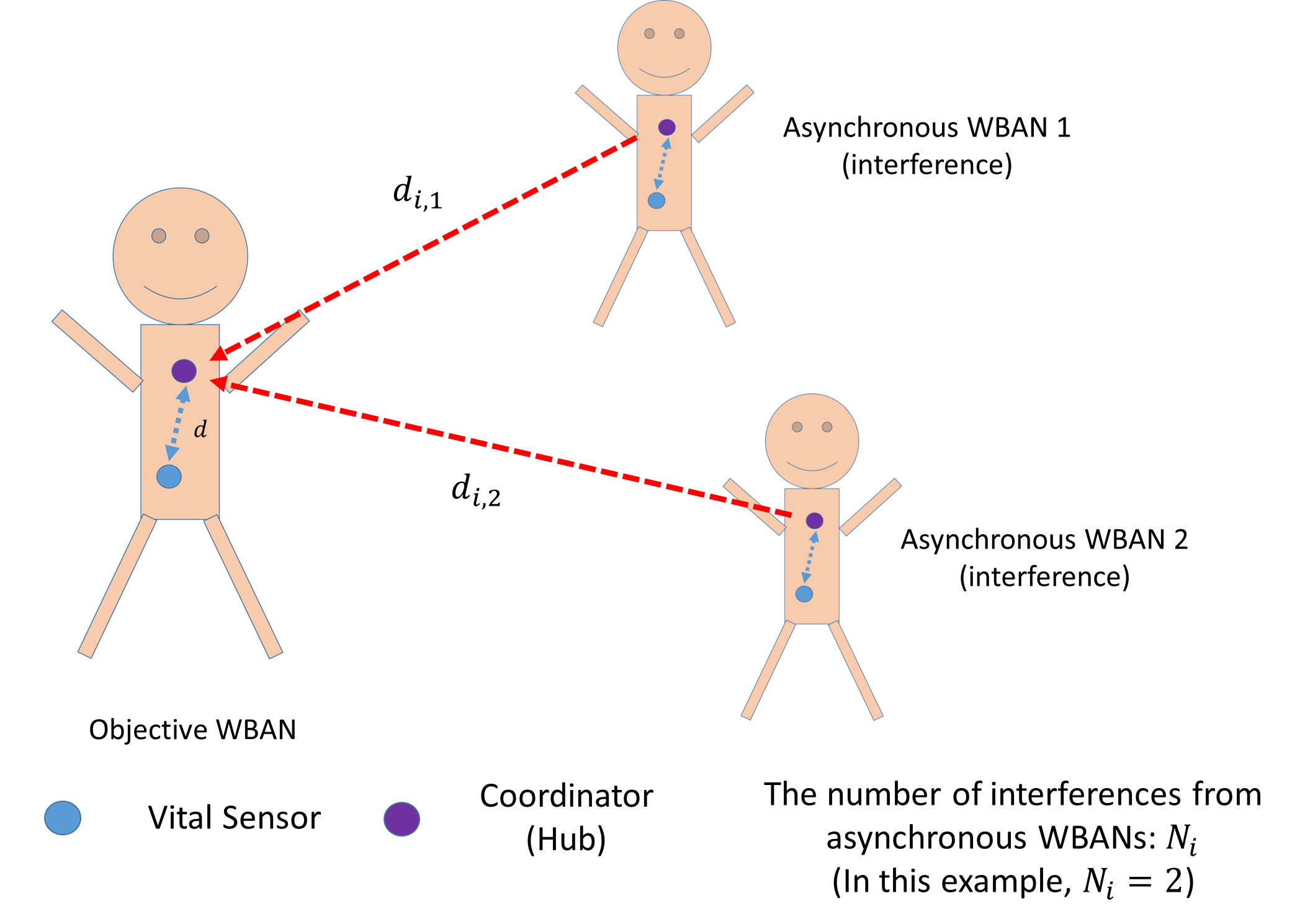 The right figure shows the assumed environment

Several asynchronous WBANs interfere an objective WBAN

It is assumed that the entire transmitted packet is affected by interference
K.Takabayashi (Toyo Univ.), R.Kohno (YNU/YRP-IAI)
Slide 4
July 2024
Mathematical expression
K.Takabayashi (Toyo Univ.), R.Kohno (YNU/YRP-IAI)
Slide 5
July 2024
Evaluation
For simple analysis, error correcting and retransmission is not considered
Packet collision within an objective WBAN and from other synchronous WBAN is also not considered
K.Takabayashi (Toyo Univ.), R.Kohno (YNU/YRP-IAI)
Slide 6
July 2024
Results
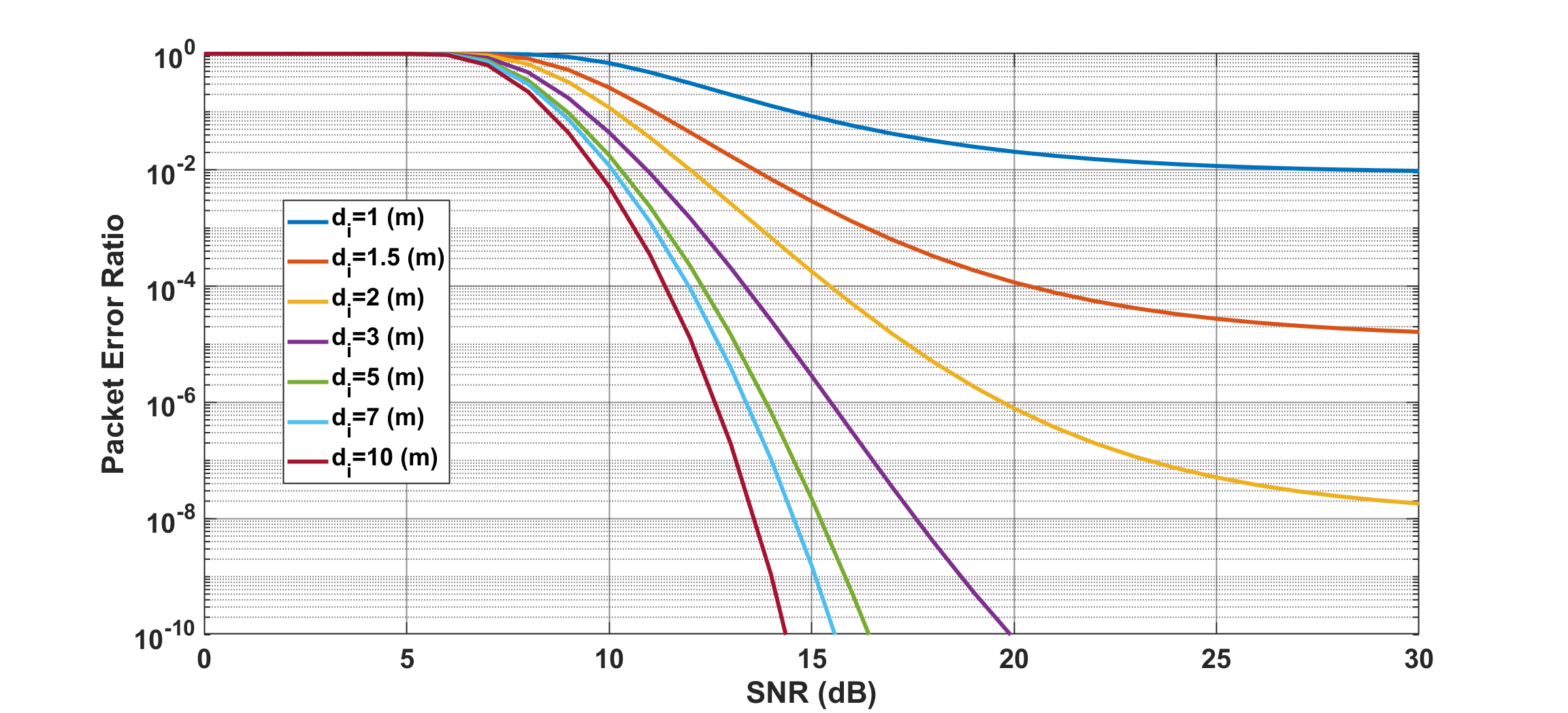 K.Takabayashi (Toyo Univ.), R.Kohno (YNU/YRP-IAI)
Slide 7
July 2024
Results
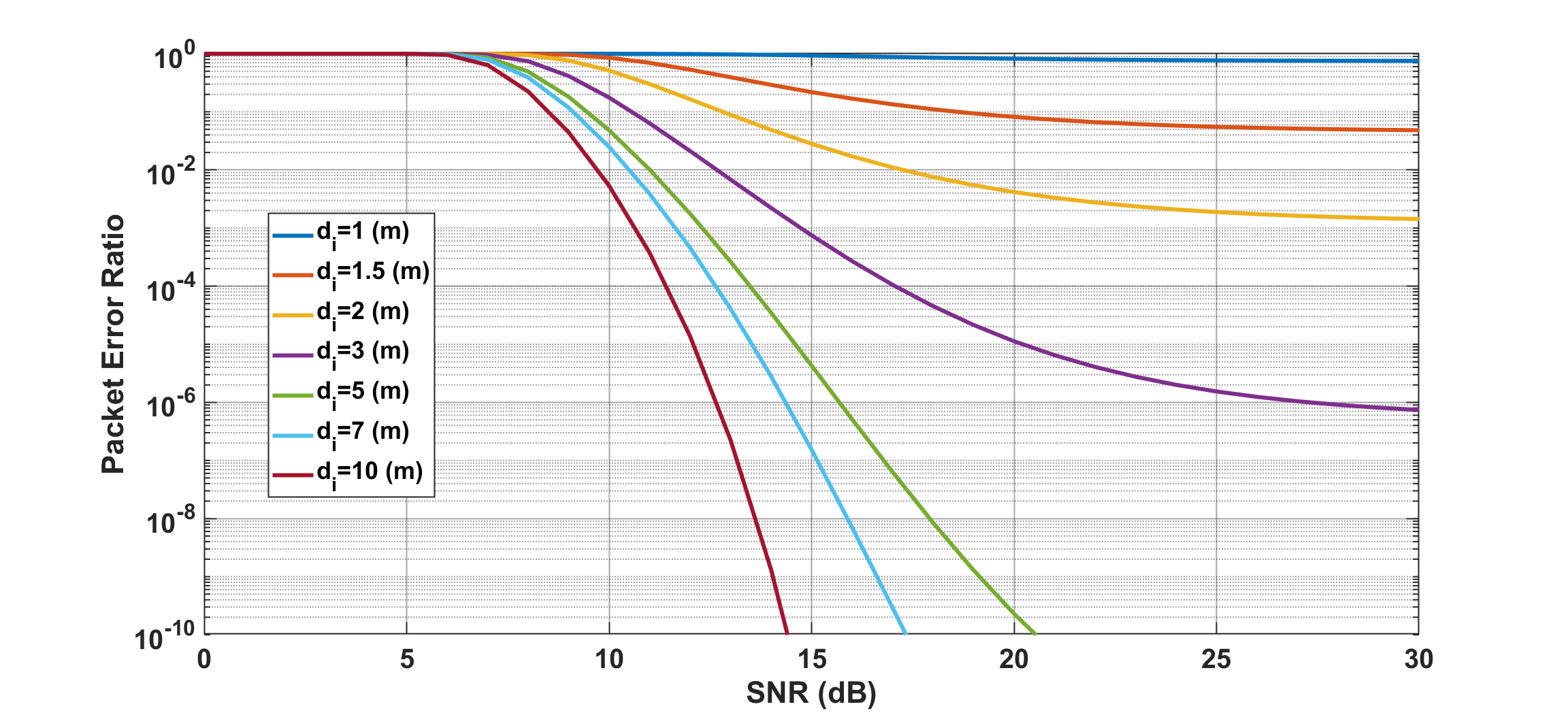 K.Takabayashi (Toyo Univ.), R.Kohno (YNU/YRP-IAI)
Slide 8
July 2024
Results
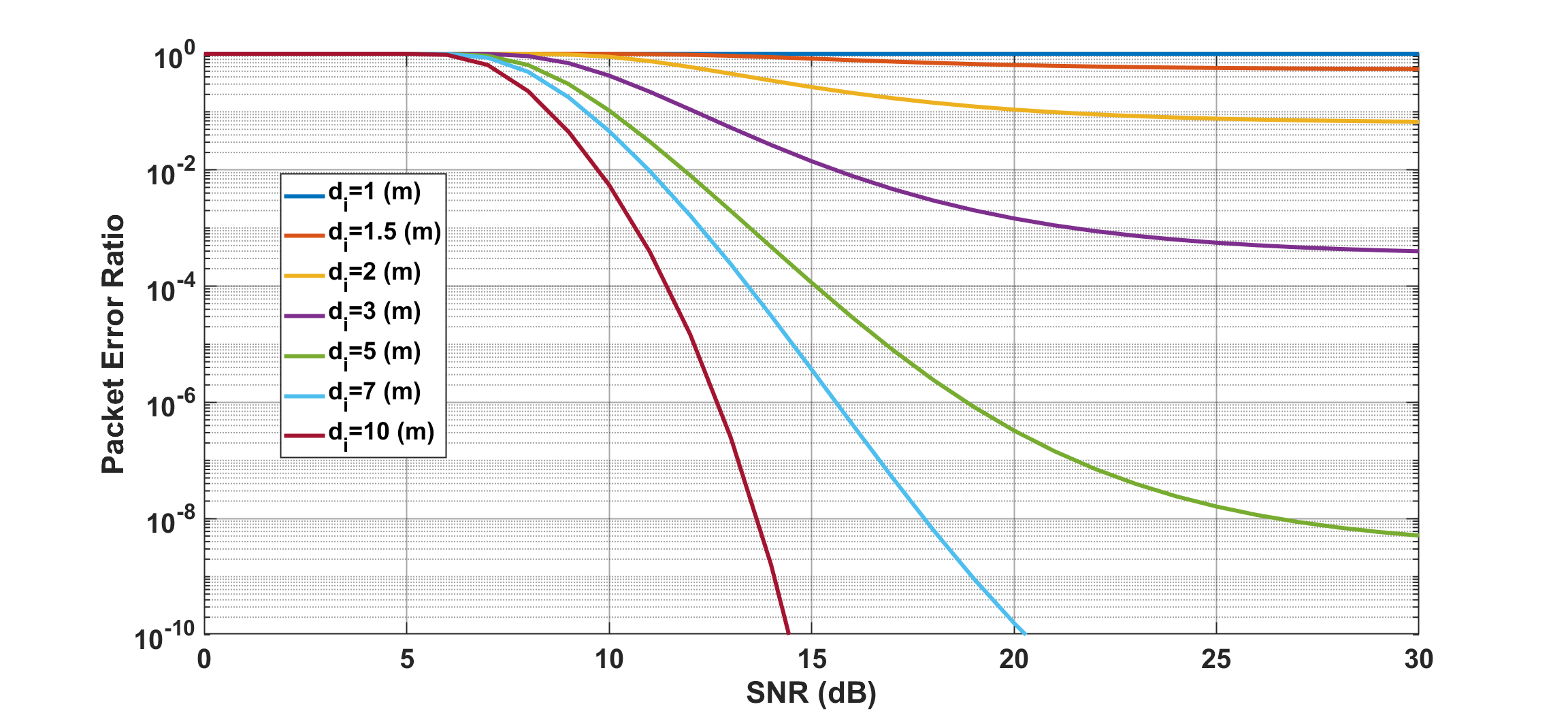 K.Takabayashi (Toyo Univ.), R.Kohno (YNU/YRP-IAI)
Slide 9
July 2024
Results
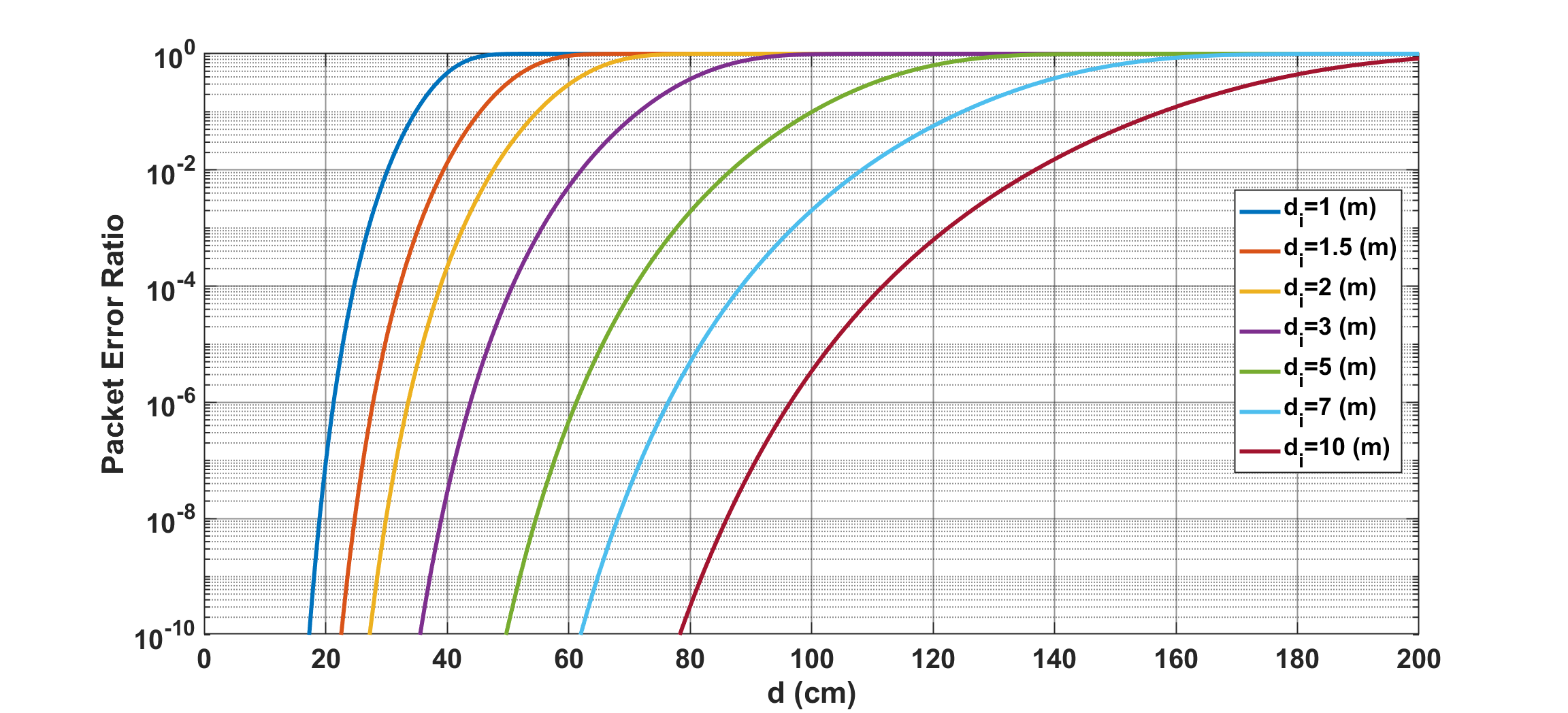 K.Takabayashi (Toyo Univ.), R.Kohno (YNU/YRP-IAI)
Slide 10
July 2024
Results
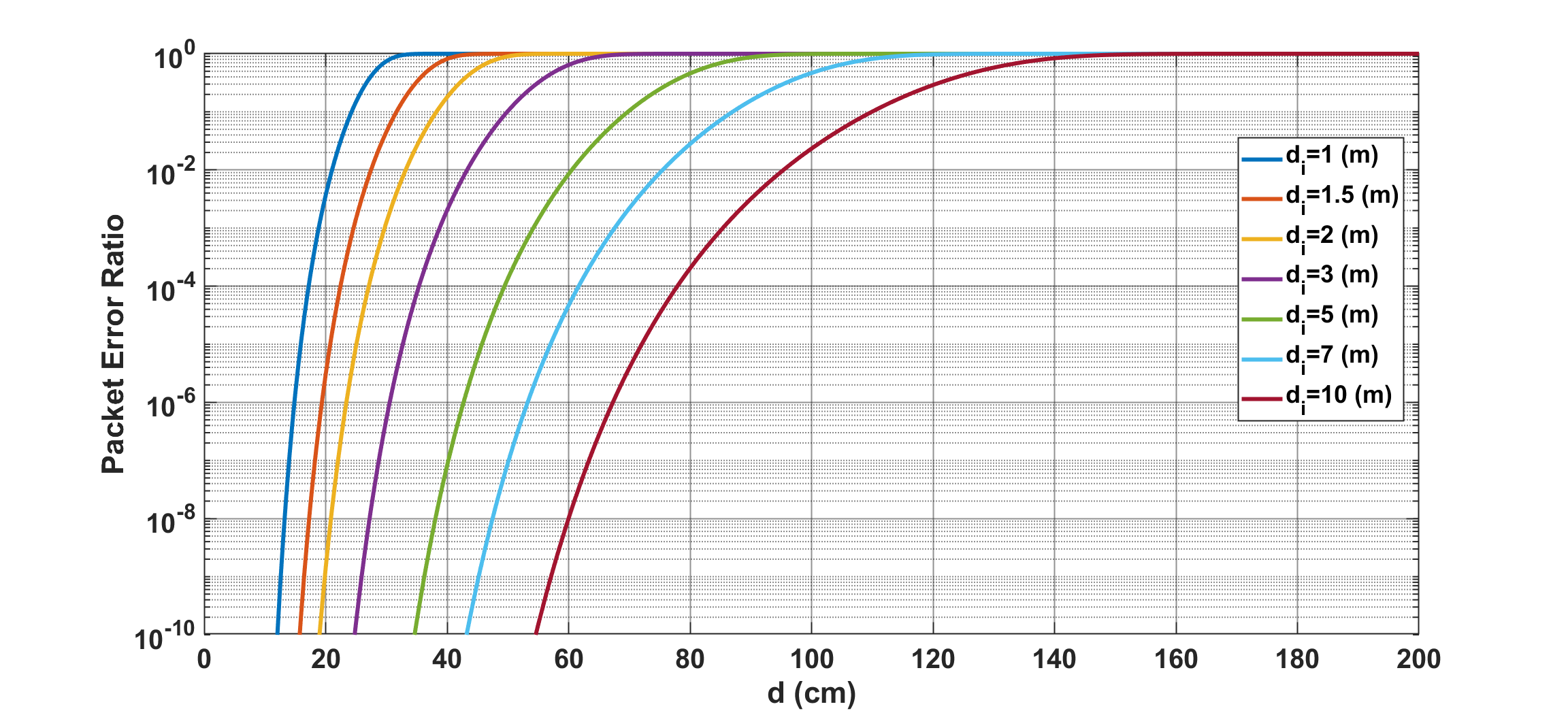 K.Takabayashi (Toyo Univ.), R.Kohno (YNU/YRP-IAI)
Slide 11
July 2024
Results
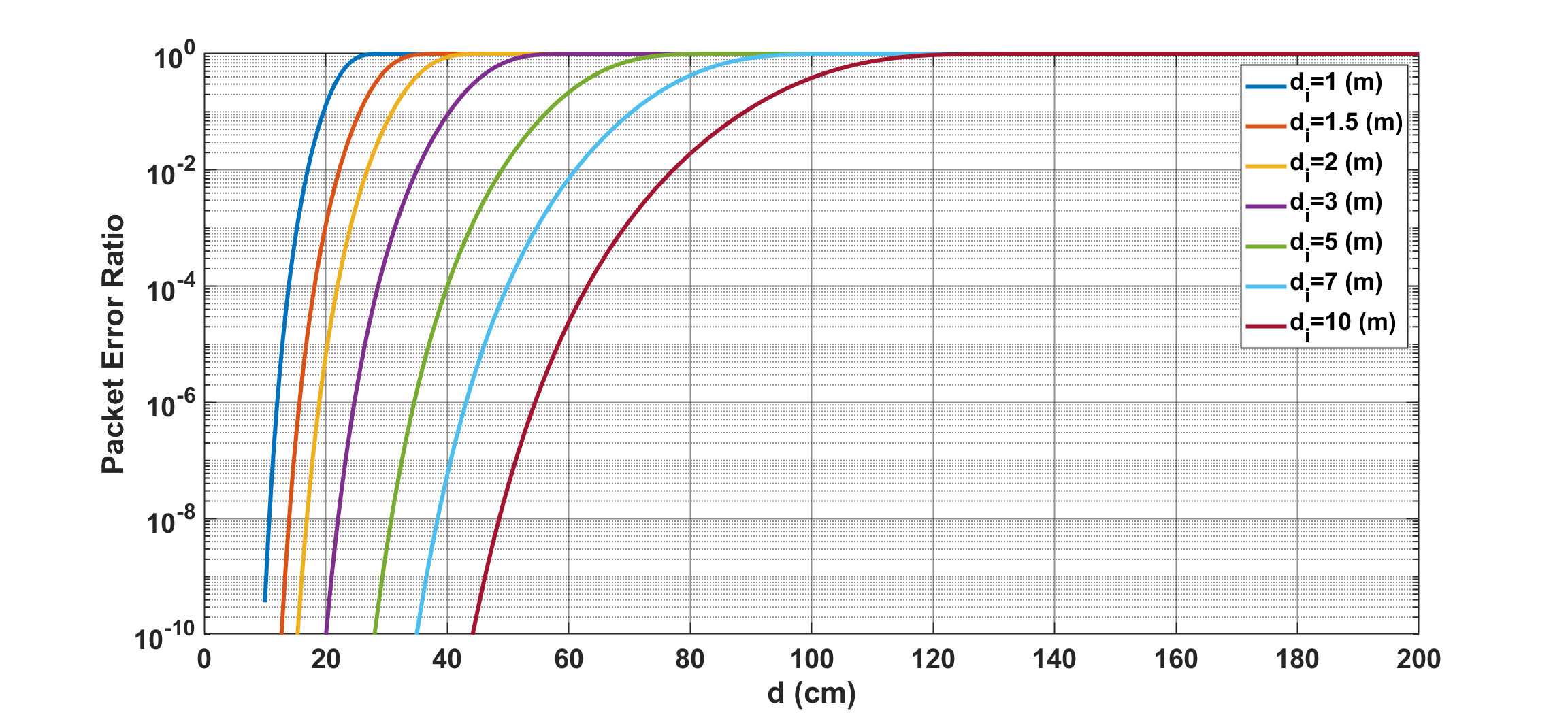 K.Takabayashi (Toyo Univ.), R.Kohno (YNU/YRP-IAI)
Slide 12
July 2024
Conclusion
Sufficient PER performance could be obtained without error correction by ensuring a certain level of SNR if the number of interference was small

Even with interference from close range, sufficient PER performance was obtained if the number of interferences was small

In normal use cases, interference from a distance of 5m or more can be almost ignored

Since error correction, retransmission, and transmission timing deviations are normally considered, it is thought that the PER performance will be better than that of this analysis.
K.Takabayashi (Toyo Univ.), R.Kohno (YNU/YRP-IAI)
Slide 13
July 2024
Thank you for your attention ! ! !
K.Takabayashi (Toyo Univ.), R.Kohno (YNU/YRP-IAI)
Slide 14